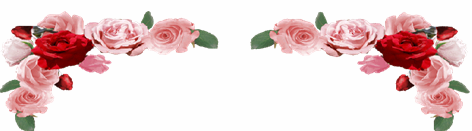 XIN CHÀO CÁC EM ĐẾN VỚI TIẾT HỌC HÔM NAY
Tiếng Việt
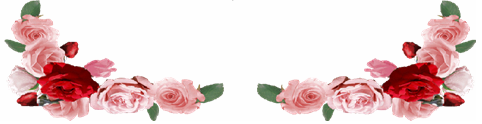 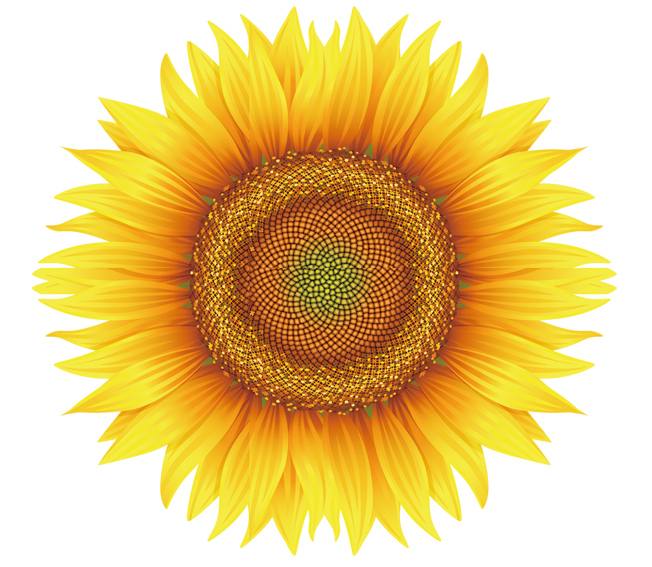 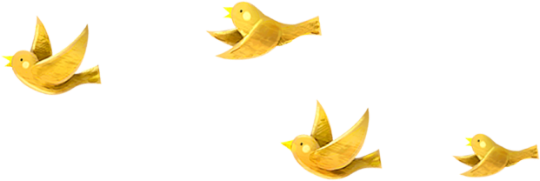 Khởi động
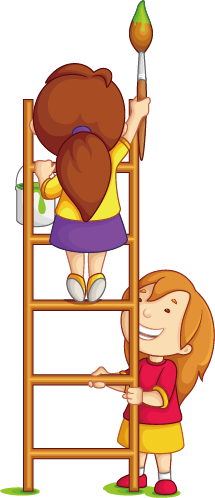 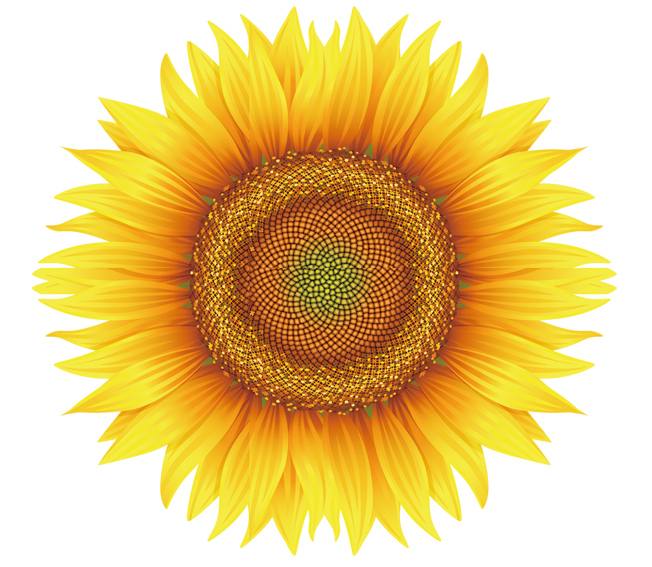 Tieát 1
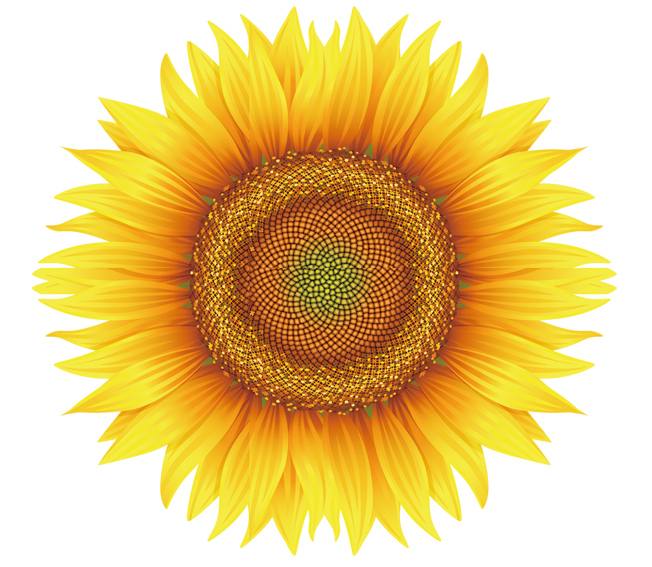 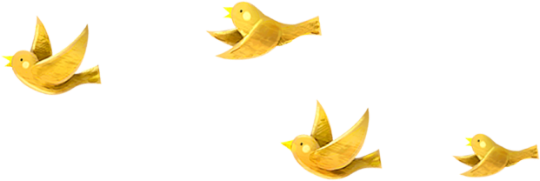 1
?
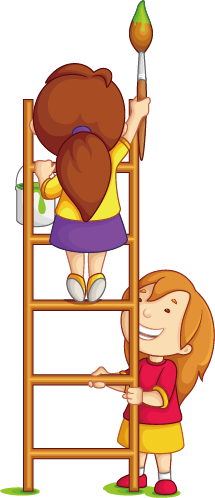 Quan saùt tranh vaø noùi veà nhöõng gì em thaáy trong tranh
1
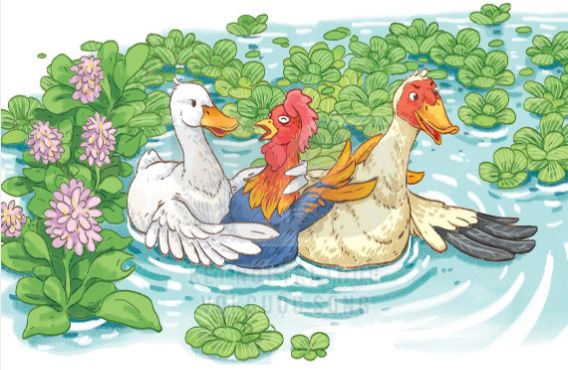 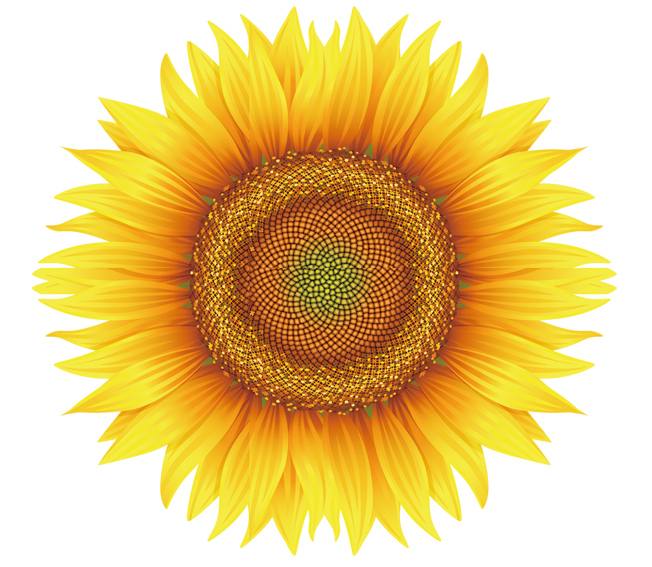 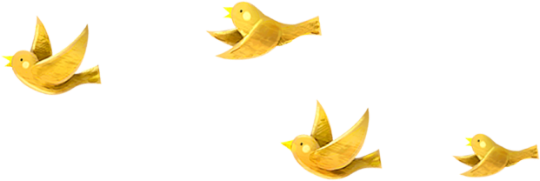 2
Đọc
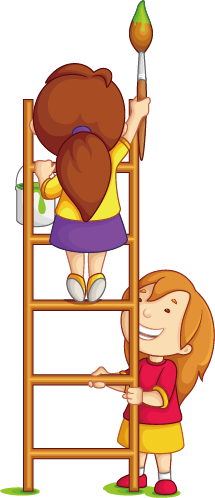 Giải th­ưởng tình bạn
Nai vµ ho½ng tham dù mét cuéc ch¹y ®ua. Tr­ước v¹ch xuÊt ph¸t, nai vµ ho½ng xo¹c ch©n lÊy ®µ. Sau khi träng tµi ra hiÖu, hai b¹n lao như tªn b¾n. C¶ hai lu«n ë vÞ trÝ dÉn ®Çu. Bçng nhiªn, ho½ng vÊp ph¶i  một ®¸ råi ng· o¹ch. Nai véi dõng l¹i ®ì ho½ng ®øng dËy.
    Nai vµ ho½ng vÒ ®Ých cuèi cïng.  Nhưng c¶ hai ®Òu ®­ược tÆng gi¶i thưëng tình b¹n.
Em tìm tieáng coù vaàn môùi ñoïc trong baøi ?
Giải th­ưởng tình bạn
Nai vµ ho½ng tham dù mét cuéc ch¹y ®ua. Tr­ước v¹ch xuÊt ph¸t, nai vµ ho½ng xo¹c ch©n lÊy ®µ. Sau khi träng tµi ra hiÖu, hai b¹n lao như tªn b¾n. C¶ hai lu«n ë vÞ trÝ dÉn ®Çu. Bçng nhiªn, ho½ng vÊp ph¶i  một ®¸ råi ng· o¹ch. Nai véi dõng l¹i ®ì ho½ng ®øng dËy.
    Nai vµ ho½ng vÒ ®Ých cuèi cïng.  Nhưng c¶ hai ®Òu ®­ược tÆng gi¶i thưëng tình b¹n.
Giải th­ưởng tình bạn
oẵng
Nai và hoẵng tham dự một cuộc chạy đua. Tr­ước vạch xuất phát, nai và hoẵng xọac chân lấy đà. Sau khi trọng tài ra hiệu, hai bạn lao như tên bắn. Cả hai luôn ở vị trí dẫn đầu. Bỗng nhiên, hoẵng vấp phải  moät hòn đá ¸ rồi ngã oạch. Nai vội vàng lại đỡ hoẵng đứng dậy.
    Nai và hoẵng về đích cuối cùng.  Nhưng cả hai đều được tặng giải thưởng tình bạn.
oac
oach
oaêng
oac
oach
hoẵng
oạch
xoạc
Em tìm tieáng khoù ñoïc trong baøi ?
Giải th­ưởng tình bạn
Nai vµ ho½ng tham dù mét cuéc ch¹y ®ua. Tr­ước v¹ch xuÊt ph¸t, nai vµ ho½ng xo¹c ch©n lÊy ®µ. Sau khi träng tµi ra hiÖu, hai b¹n lao như tªn b¾n. C¶ hai lu«n ë vÞ trÝ dÉn ®Çu. Bçng nhiªn, ho½ng vÊp ph¶i  một ®¸ råi ng· o¹ch. Nai véi dõng l¹i ®ì ho½ng ®øng dËy.
    Nai vµ ho½ng vÒ ®Ých cuèi cïng.Nhưng c¶ hai ®Òu ®­ược tÆng gi¶i thưëng tình b¹n.
Giải th­ưởng tình bạn
Nai và hoẵng tham dự một cuộc chay đua. Trước vạch xuất phát, nai và hoẵng xoạc chân lấy đµ. Sau khi trọng tài ra hiệu, hai bạn lao như tên bắnn. Cả hai luôn ở vị trí dẫn đầu. Bỗng nhiên, hoảng vấp phải một hòn đá¸ rồi ngã oạch. Nai vội dừng lại đỡ hoẵng đứng dậy.
    Nai và hoẵng về đích cuối cùng. Nhưng cả hai  đê­ù được giải thưởng tình bạn.
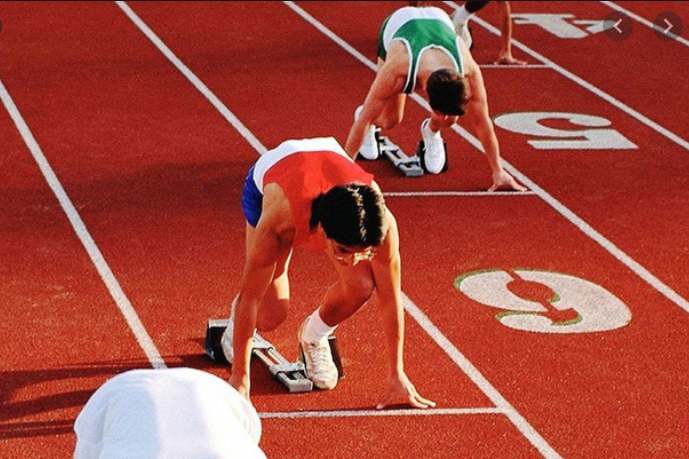 Giải th­ưởng tình bạn
Nai và hoẵng tham dự một cuộc chay đua. Trước vạch xuất phát, nai và hoẵng xoạc chân lấy đà. Sau khi trọng tài ra hiệu, hai bạn lao như tên bắn. Cả hai luôn ở vị trí dẫn đầu. Bỗng nhiên, hoảng vấp phải một hòn đá¸ rồi ngã oạch. Nai vội dừng lại đỡ hoẵng đứng dậy.
    Nai và hoẵng về đích cuối cùng. Nhưng cả hai  đê­ù được giải thưởng tình bạn.
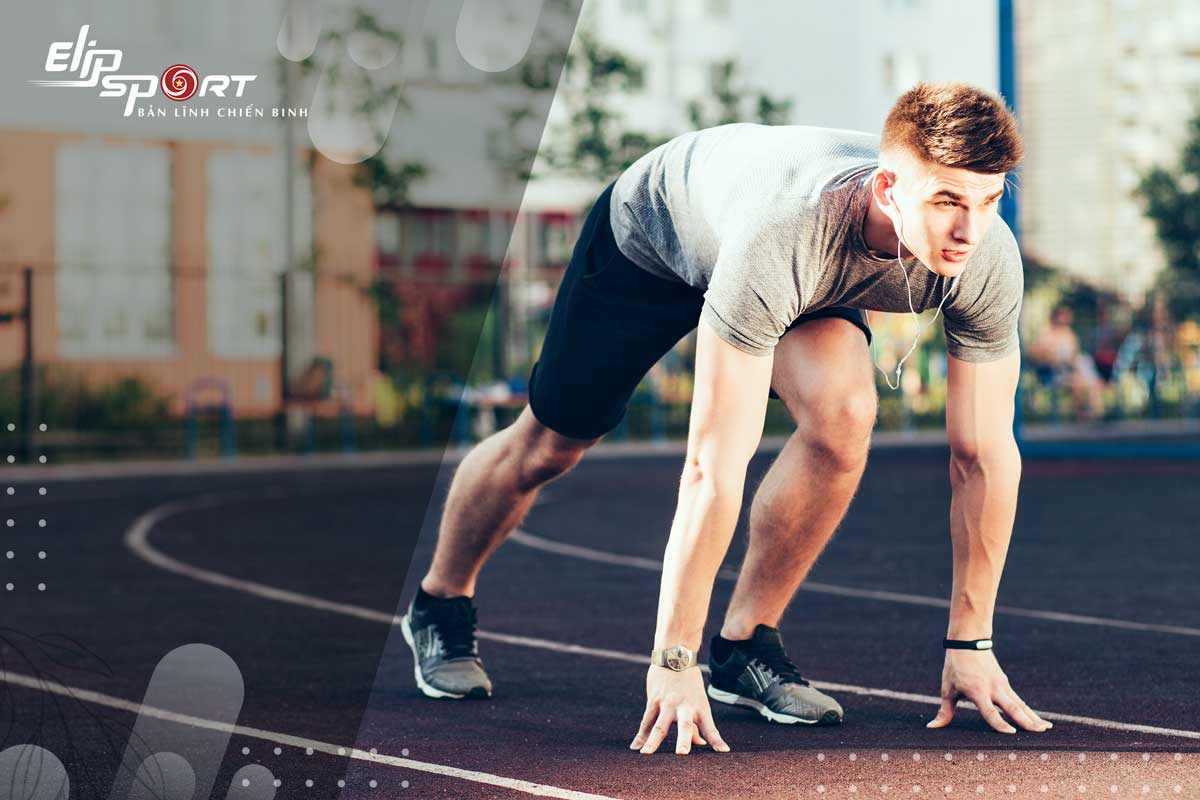 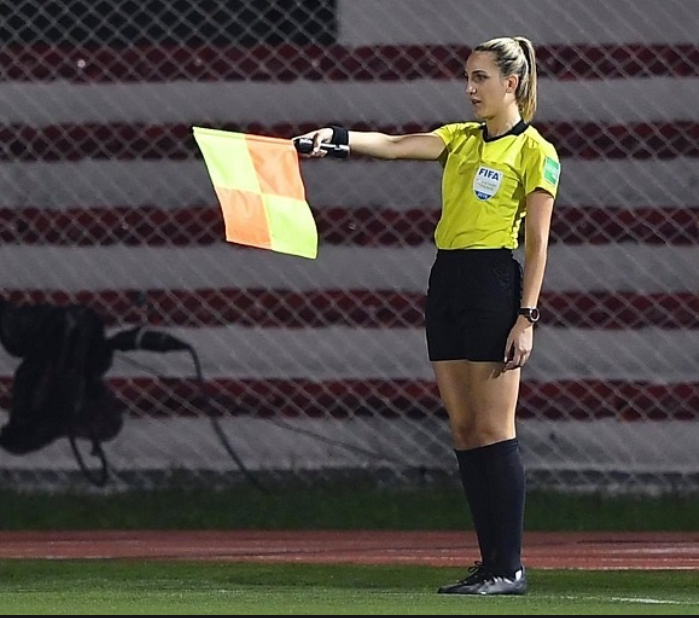 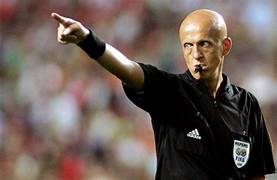 Gi¶i th­ưởng tình b¹n
Nai vµ ho½ng tham dù mét cuéc ch¹y ®ua. Tr­ước v¹ch xuÊt ph¸t, nai vµ ho½ng xo¹c ch©n lÊy ®µ. Sau khi träng tµi ra hiÖu, hai b¹n lao như tªn b¾n. C¶ hai lu«n ë vÞ trÝ dÉn ®Çu. Bçng nhiªn, ho½ng vÊp ph¶i một hßn ®¸ råi ng· o¹ch. Nai véi dõng l¹i ®ì ho½ng ®øng dËy.
    Nai vµ ho½ng vÒ ®Ých cuèi cïng. Nhưng c¶ hai ®Òu ®­ược tÆng gi¶i thưëng tình b¹n.
S/ 14 - 15
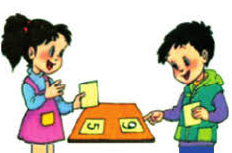 20
S/ 14 - 15
21
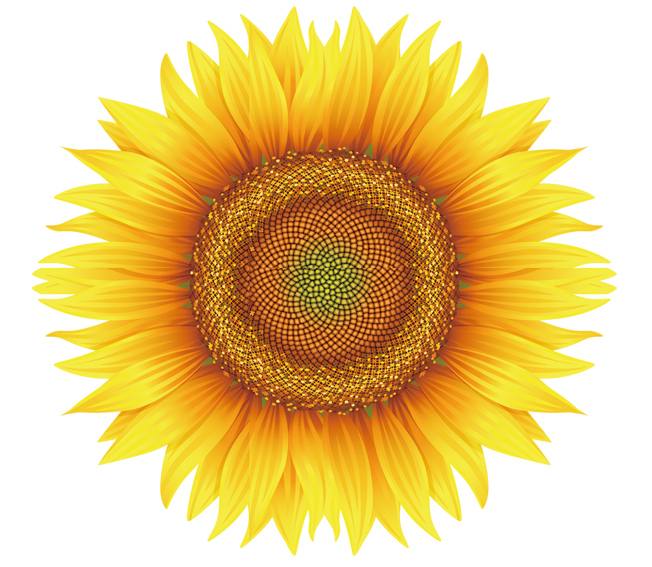 Tieát 2
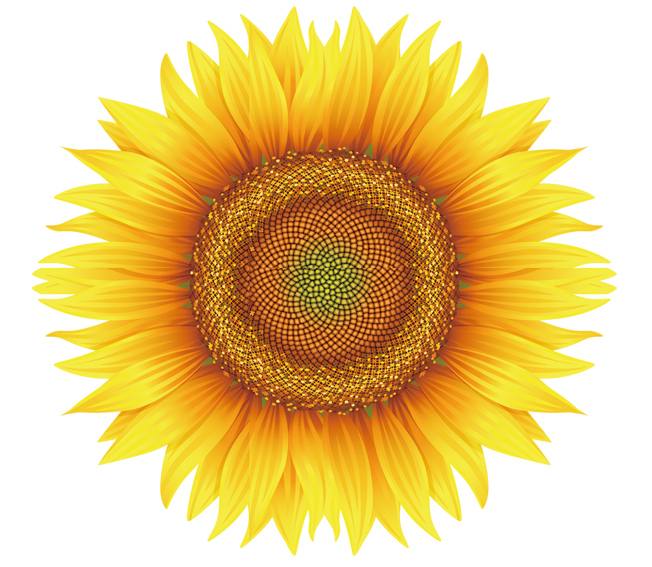 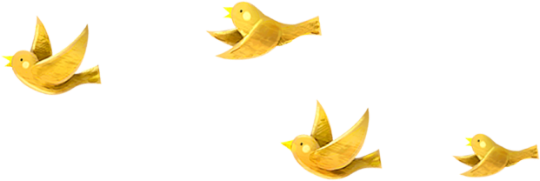 3
Trả lời 
caâu hỏi
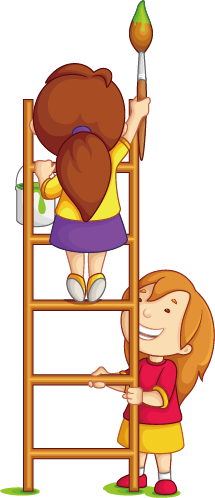 a. Ñoâi baïn trong caâu chuyeän laø ai ?
b. Vì sao hoaüng bò nga õ?
c.  Khi hoaüng ngaõ, nai ñaõ laøm gì ?
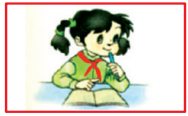 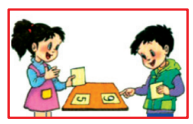 c.  Khi hoaüng ngaõ, nai ñaõ laøm gì ?
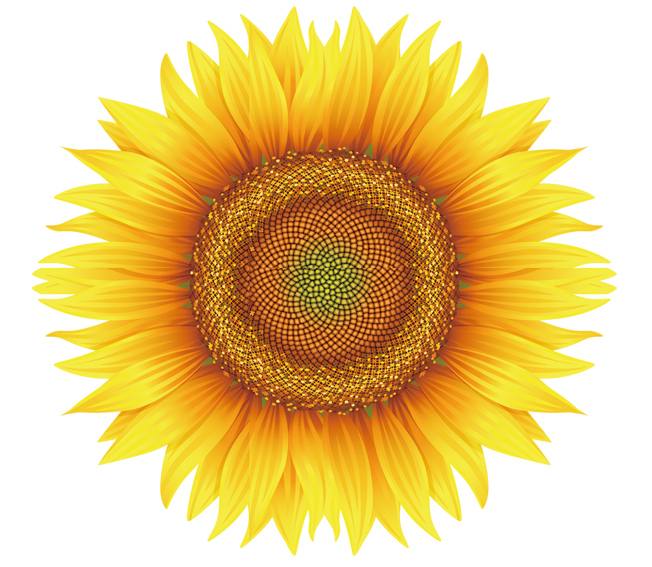 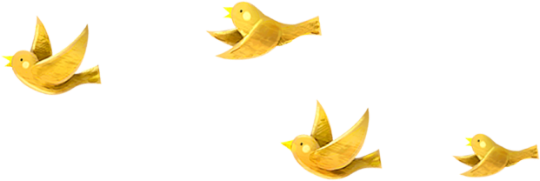 4
Viết vaøo vôû
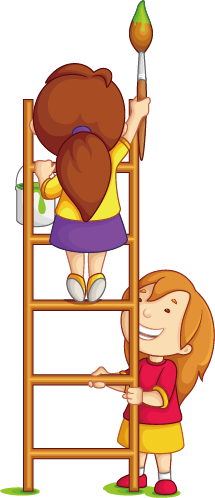 Vieát vaøo vôû caâu traû lôøi cho caâu hoûi c ôû muïc 3
4
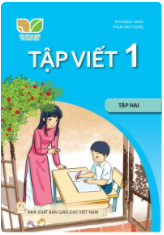 3
Vieát vaøo vôû caâu traû lôøi cho caâu hoûi c ôû muïc 3
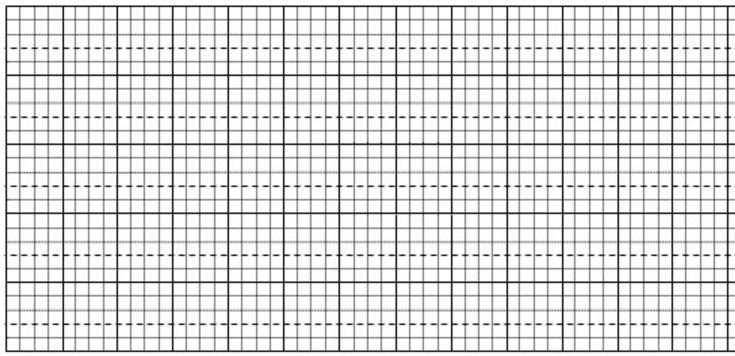 Khi hoẵng ngã, nai dừng lại đỡ hoẵng dậy.
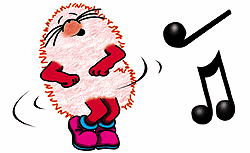 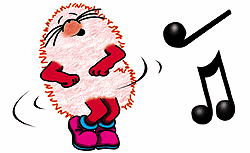 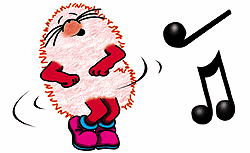 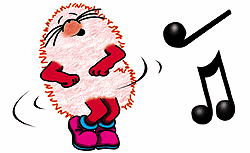 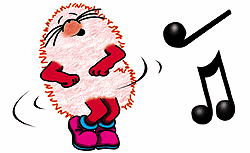 XIN CHÀO CÁC EM
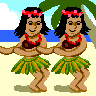 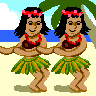 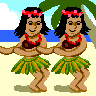 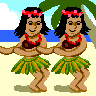 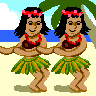 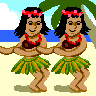 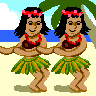 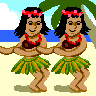